Longleaf Pine Establishment
Mark Bost, Assistant Regional Forester
NC Forest Service
Another Range Map for NC:
1997 – 2006 Longleaf Pine Establishment
For Private Land in NC
Area of Timberland by Forest-Type Group
Million acres
Spruce-fir
White-red-jack
Long-
leaf-
slash
Loblolly-shortleaf
Oak-     pine
Oak- hickory
Oak-gum-cypress
Elm-ash-cotton-wood
Maple-beech-birch
Non-stocked
Forest-type group
Longleaf in Cutovers usually a slam dunk
Agricultural Field Challenges
Everything the farmer did to make the field better 
for growing crops made it worse for growing 
Longleaf pine
Why?
If Longleaf will be planted immediately following
agricultural crop it is normally best to lay out the 
field for 1 year
Test pH
“Before applying any herbicide over longleaf pine it is 
important to test the soil pH. One of the most popular 
herbicides (Oust/sulfometuron) becomes more active 
as soil pH increases. If soil is above 6.0 pH, Oust should 
only be applied at the lowest recommended rate. If the 
soil is above 6.5 pH, do not apply more than 1 oz of Oust 
to the acre. If the soil is above 6.7, Oust should probably 
be avoided on these soils.”
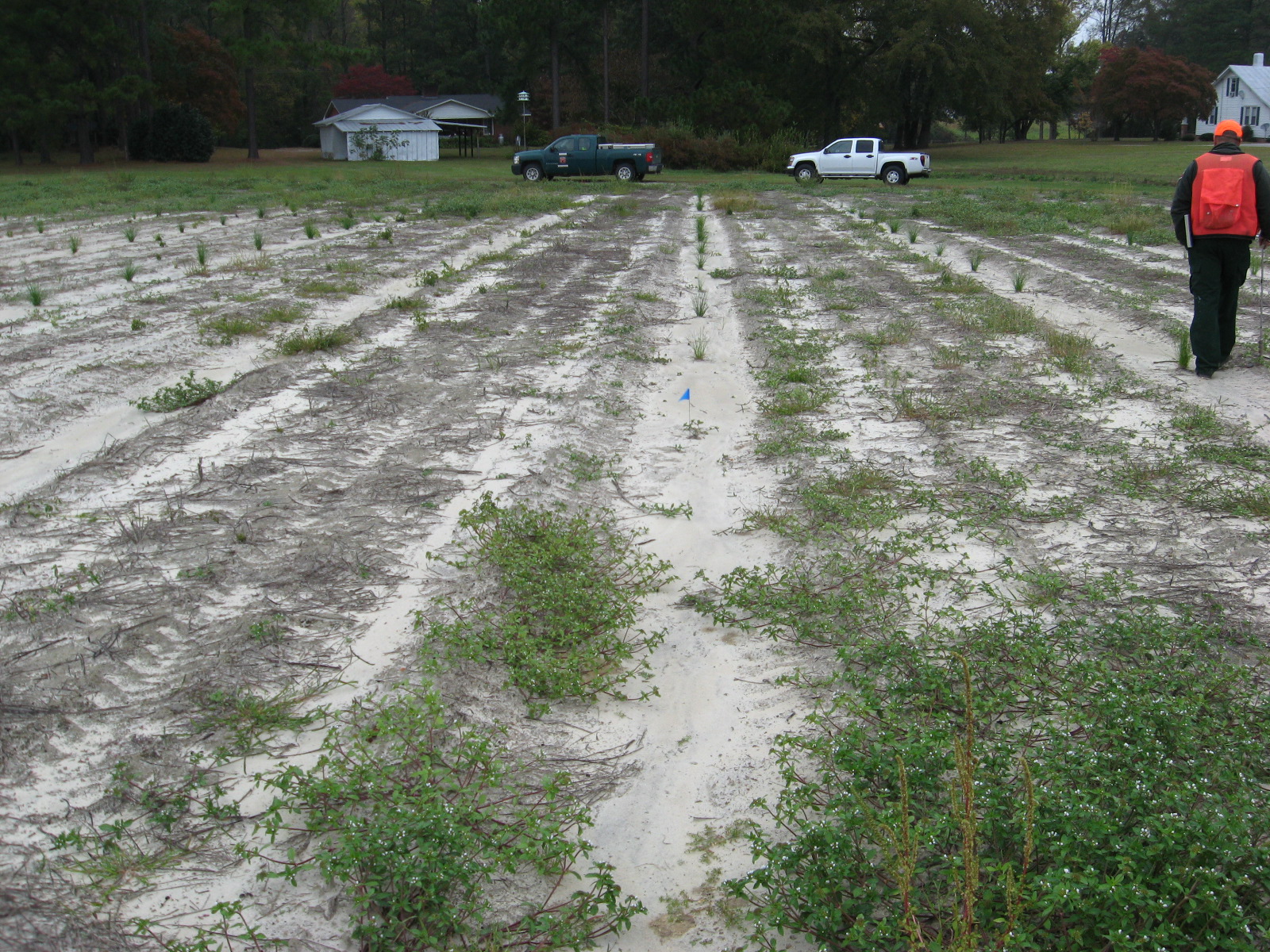 Fall after scalp, plant, Arsenal/Oust
(Greene County)
Grass and longleaf = failure

Site prep bermuda and fescue fields with 
well timed herbicide application per literature

Only apply Arsenal or Oust/Oustar over the top
of longleaf pine when you are in danger of 
loosing the stand
Scalp early if possible (late August through early October)
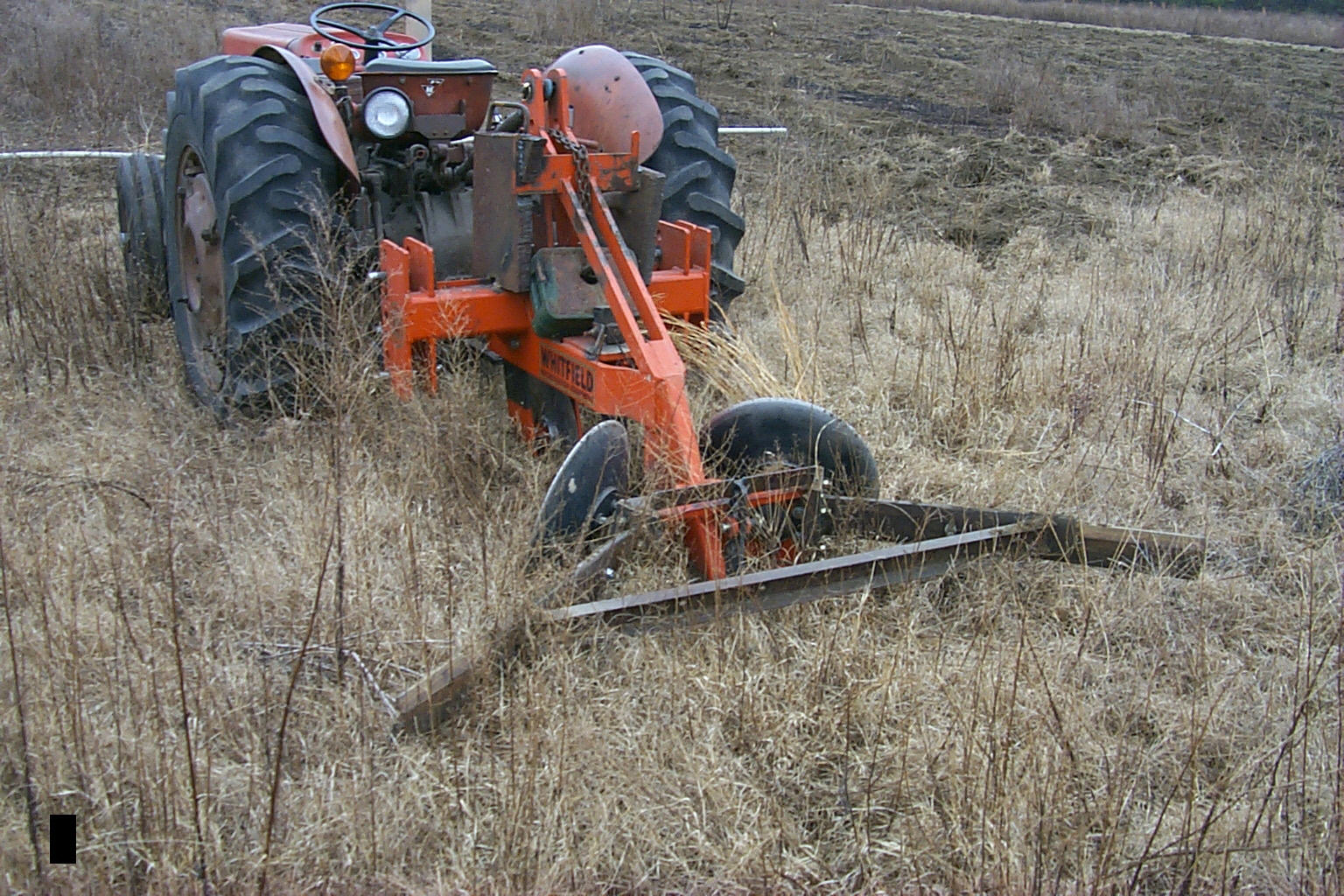 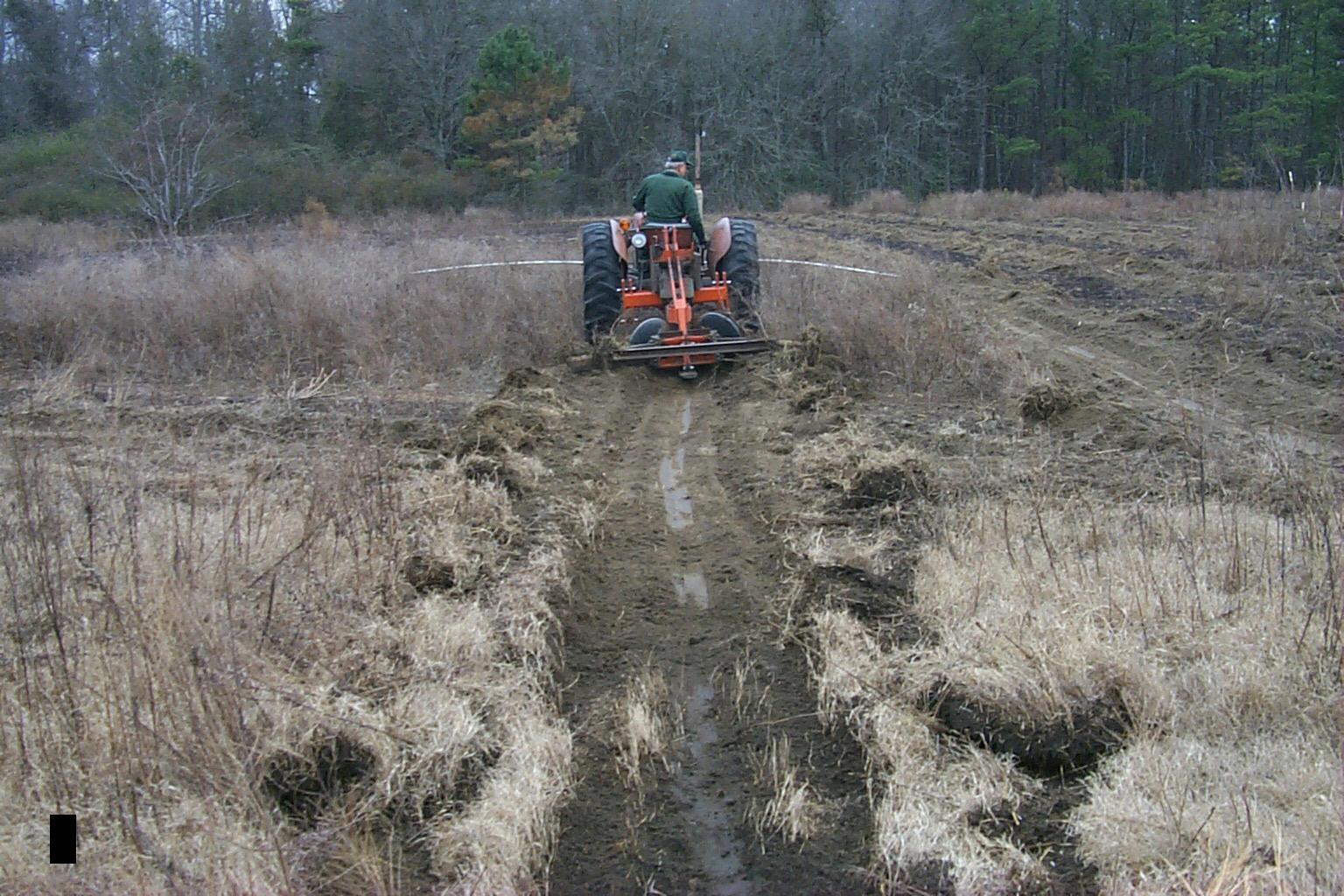 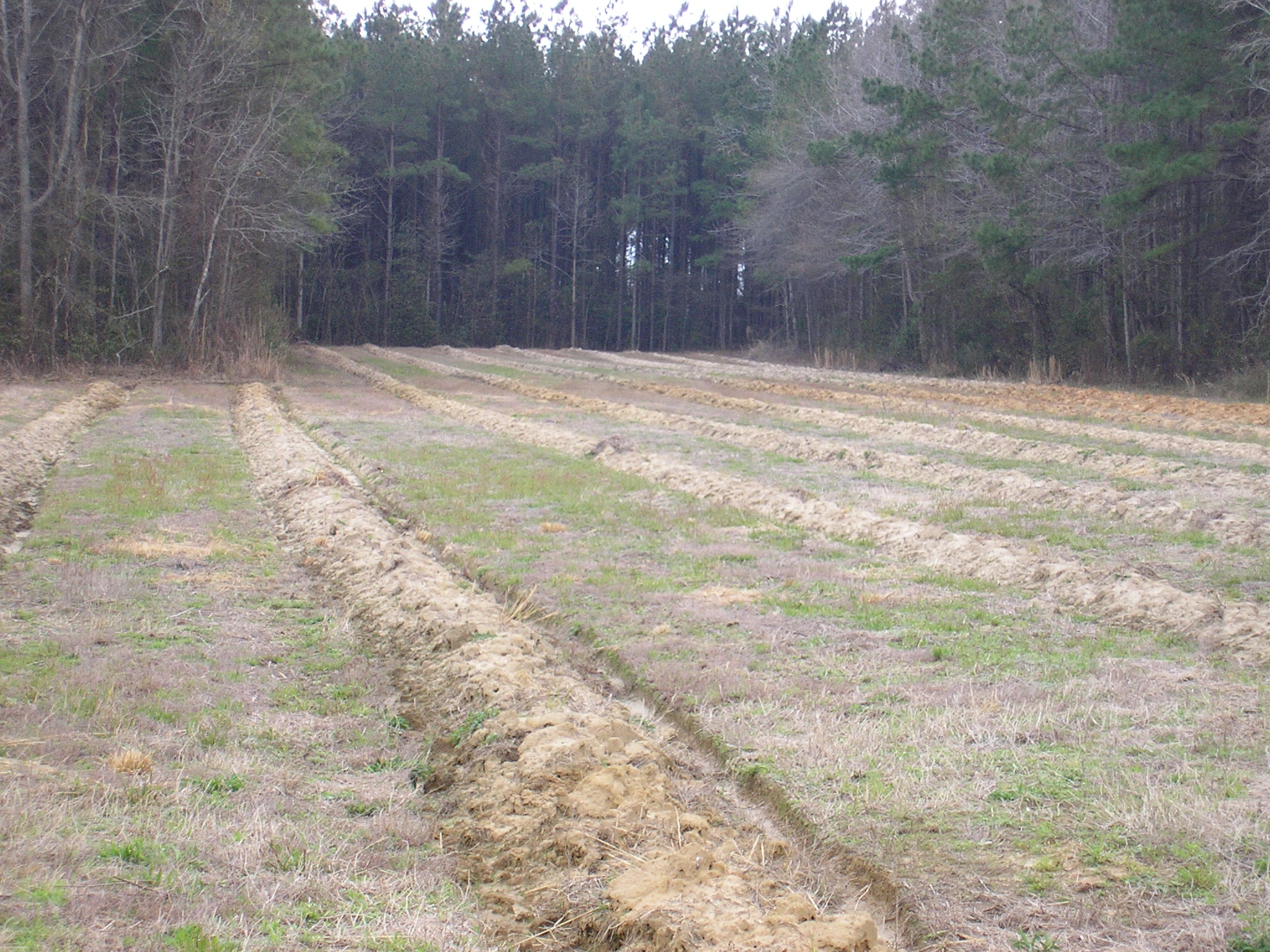 Bedding sometimes helps
Machine Planting bare root is an option 
(trees must have very recent lift date)
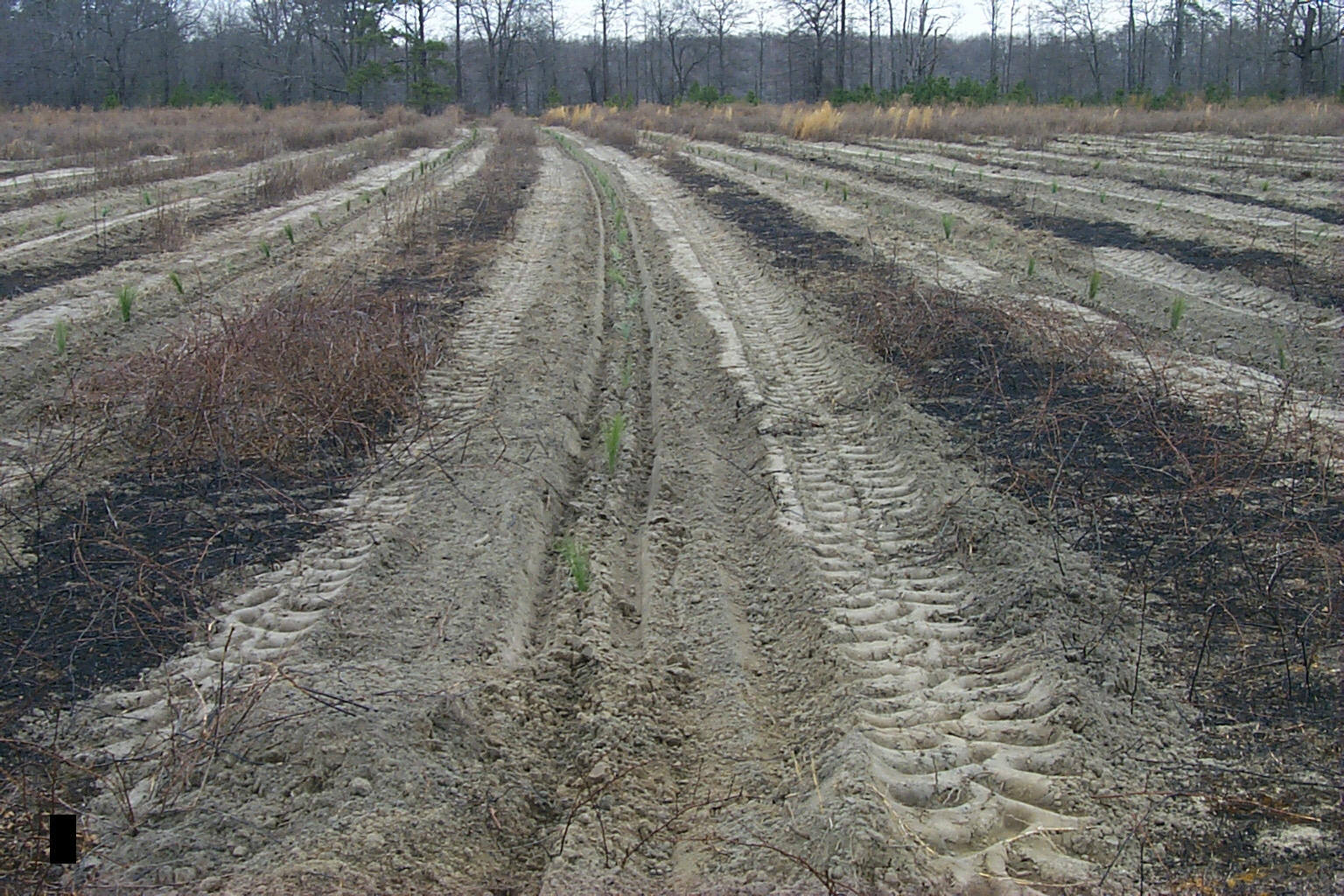 Maintenance is Important!
Check competition and survival often the first 2 years
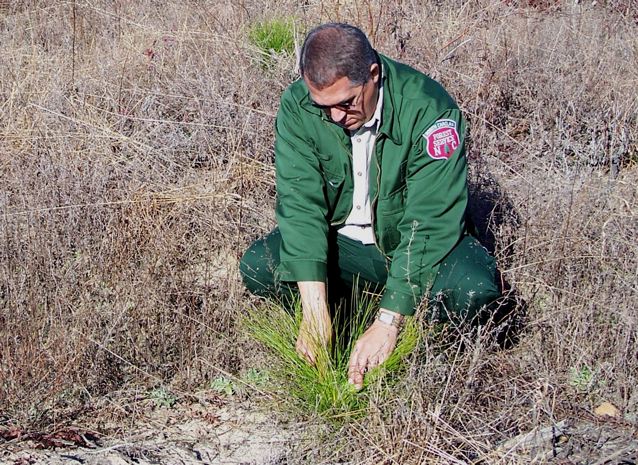 If there are any mature loblolly pine 
surrounding the field, make sure LO 
is prepared to fight natural loblolly 
pine competition.  

Mowing and mechanical are both 
options in open fields (scalping makes
finding rows of planted longleaf easier)
The Problem:
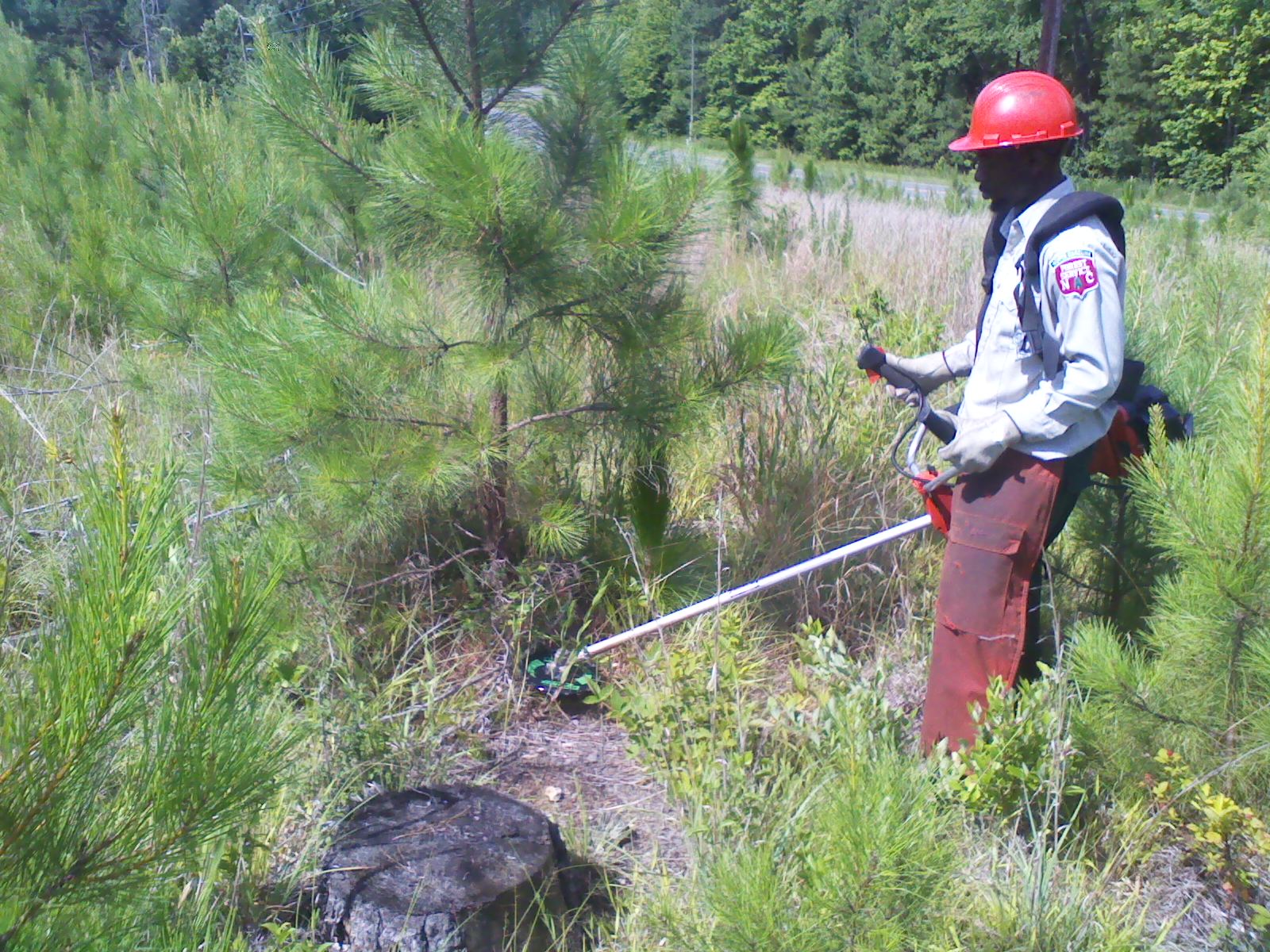 The Solution:
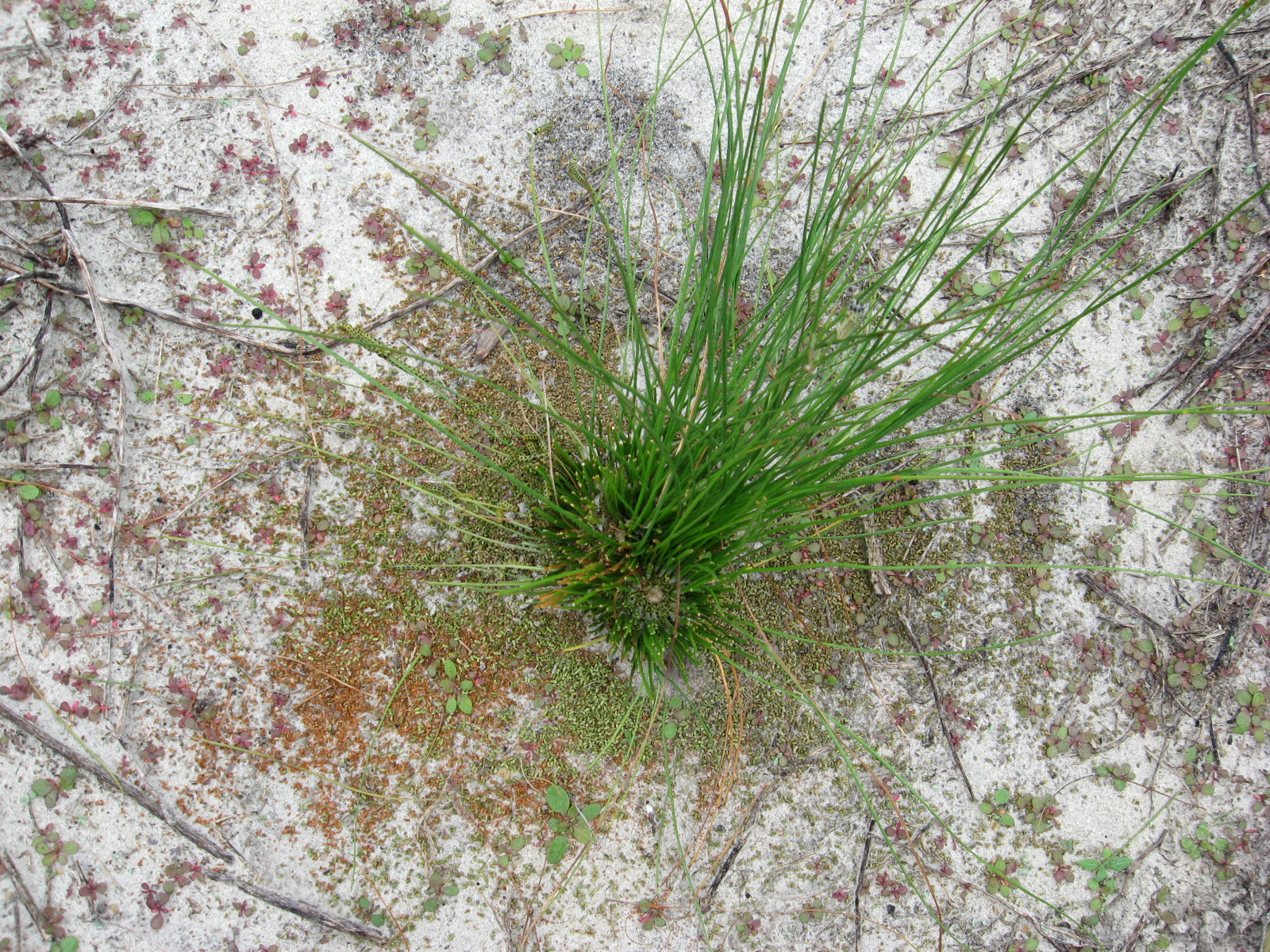 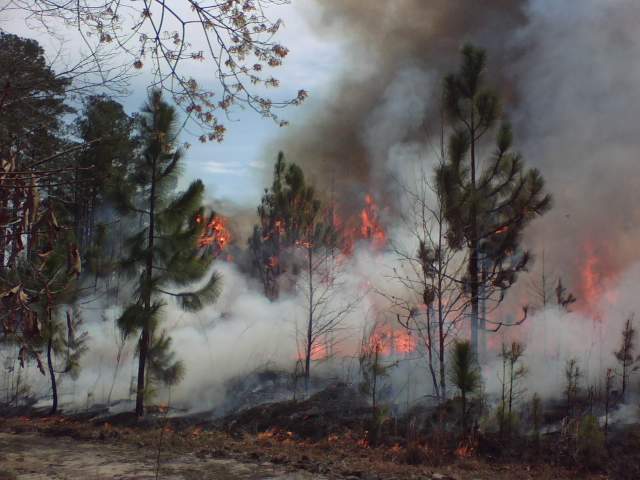 Longleaf Pine required “Maintenance” by Fire
(Wake County Harris Lake Park Longleaf Burn 4-08)
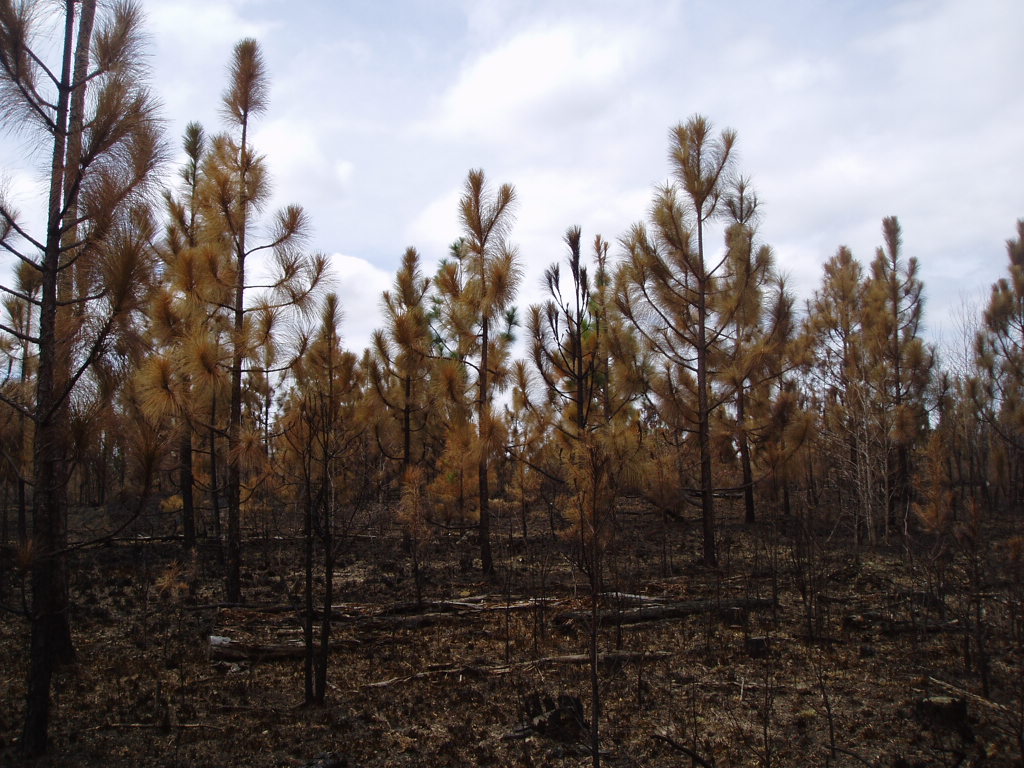 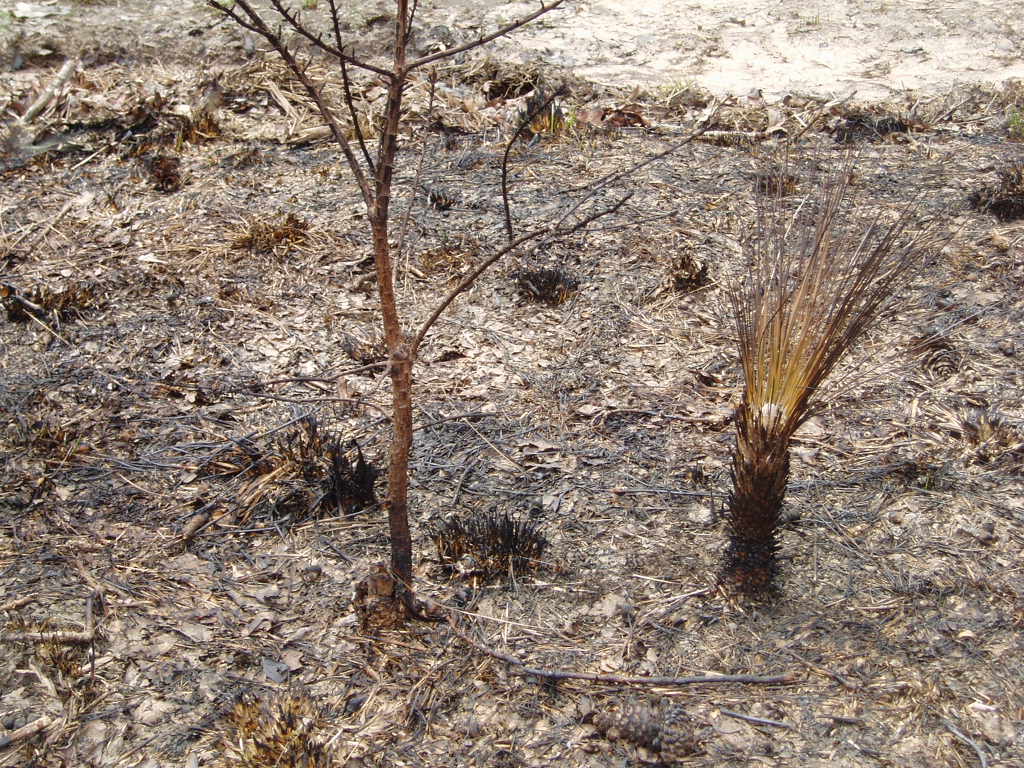 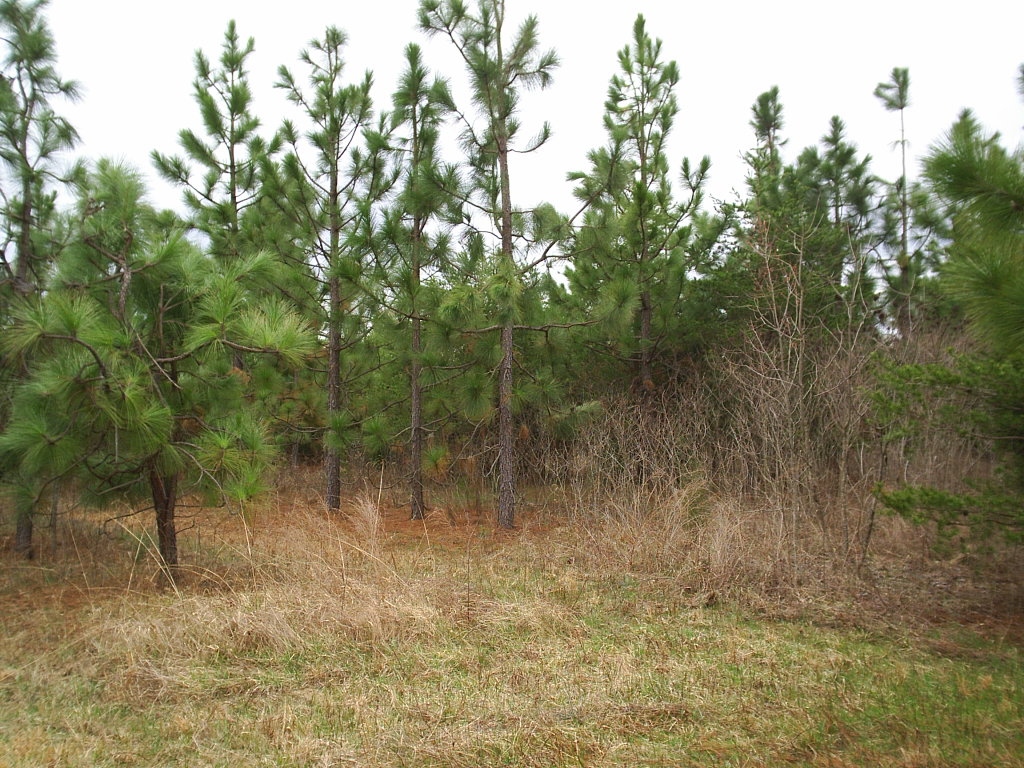 Northern Alamance Co. Longleaf Pine- 11 yrs old
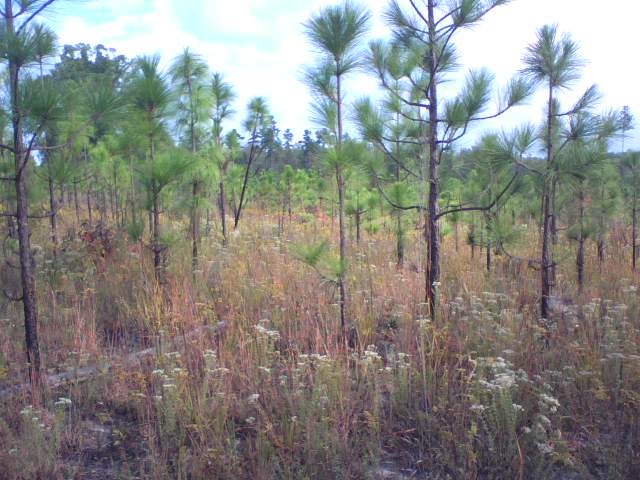 Harnett Co. Longleaf Pine
Laura Fogo’s Montgomery County Restoration Project
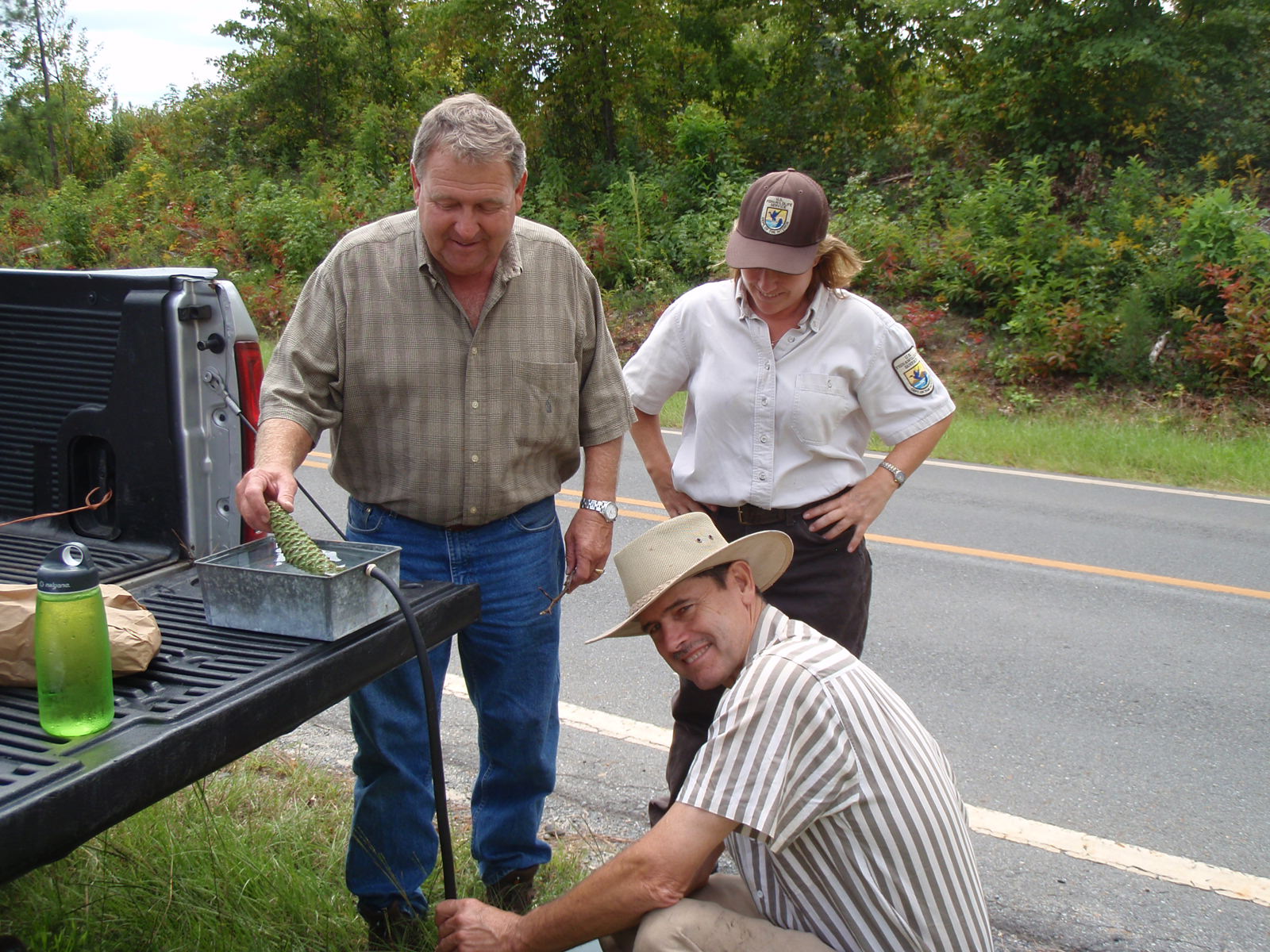 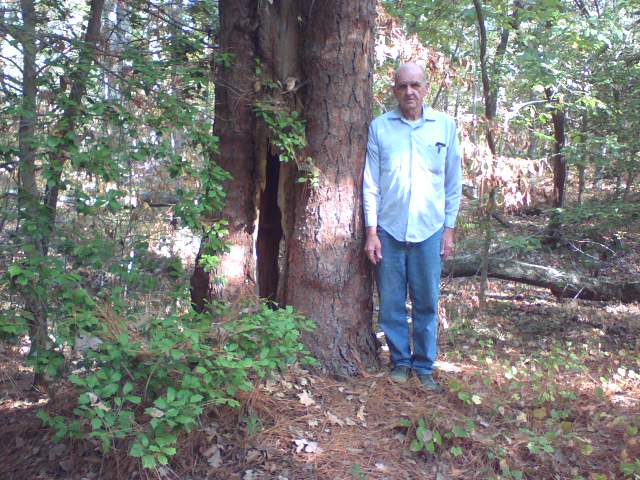 Old Relic Longleaf Pine in Montgomery County
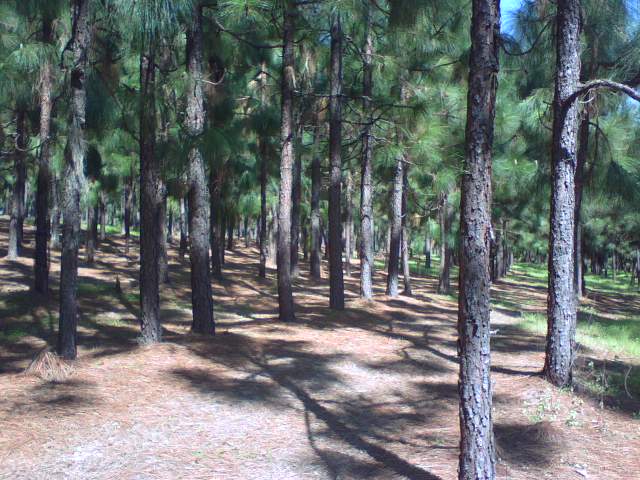 Yadkin Co. Longleaf Pine with Big Problems!
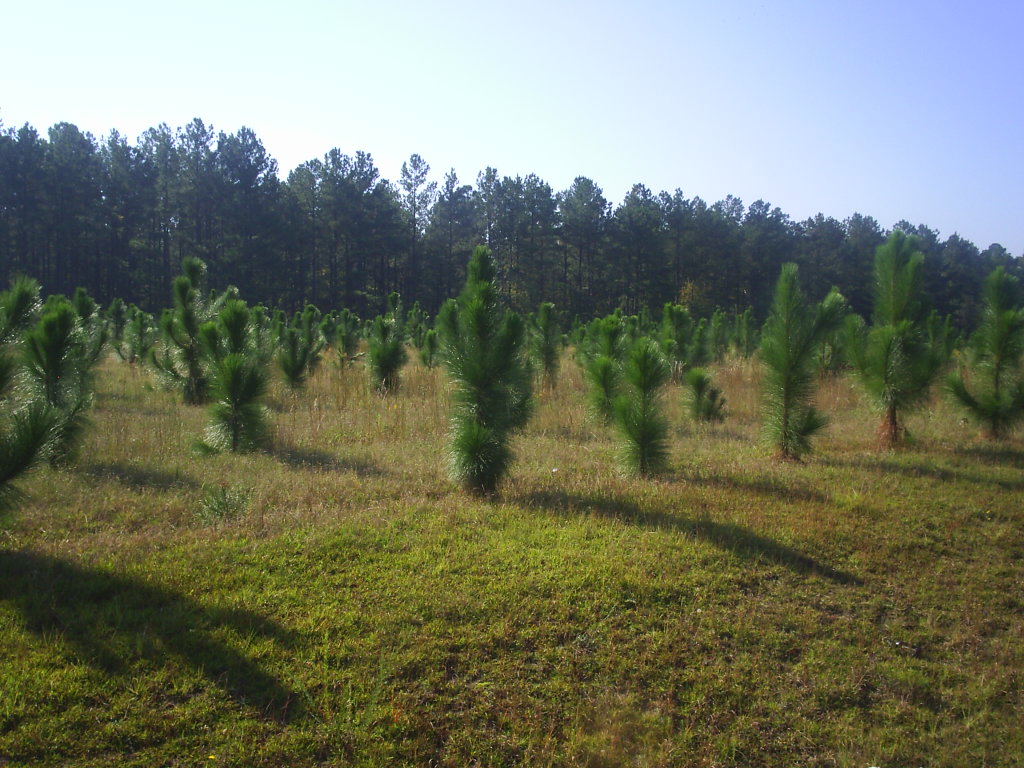 Johnston County CRP
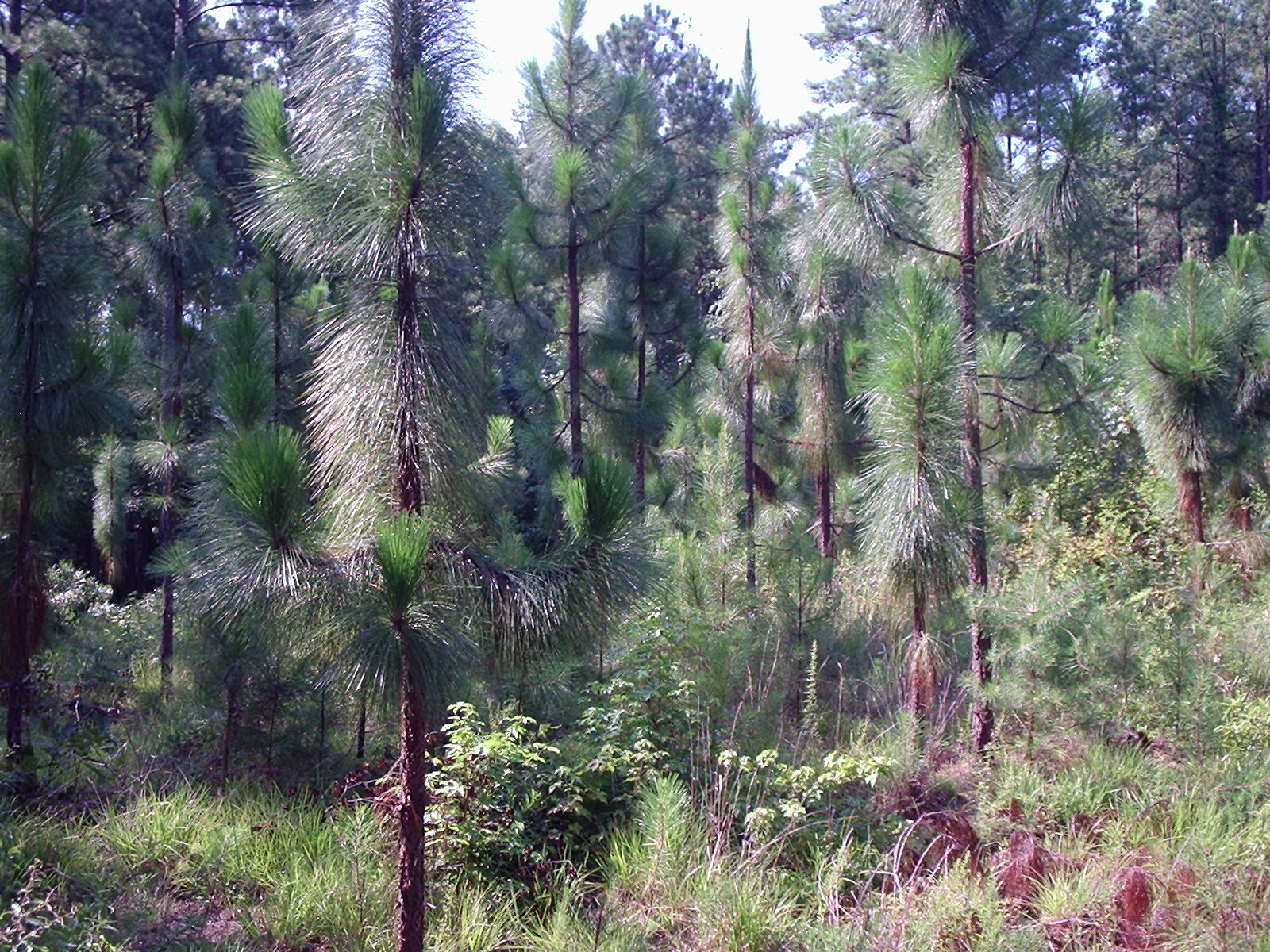 Nine year old longleaf pine at Jordan Lake average 1 -2 feet less 
height growth than loblolly pine planted on same site
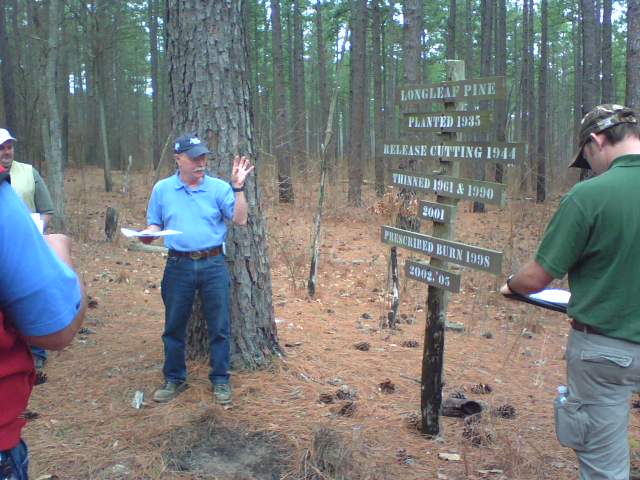 Durham County Longleaf Pine (77 years old)
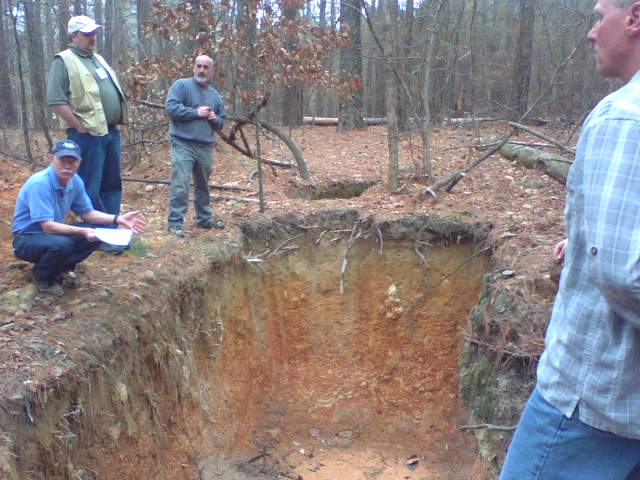 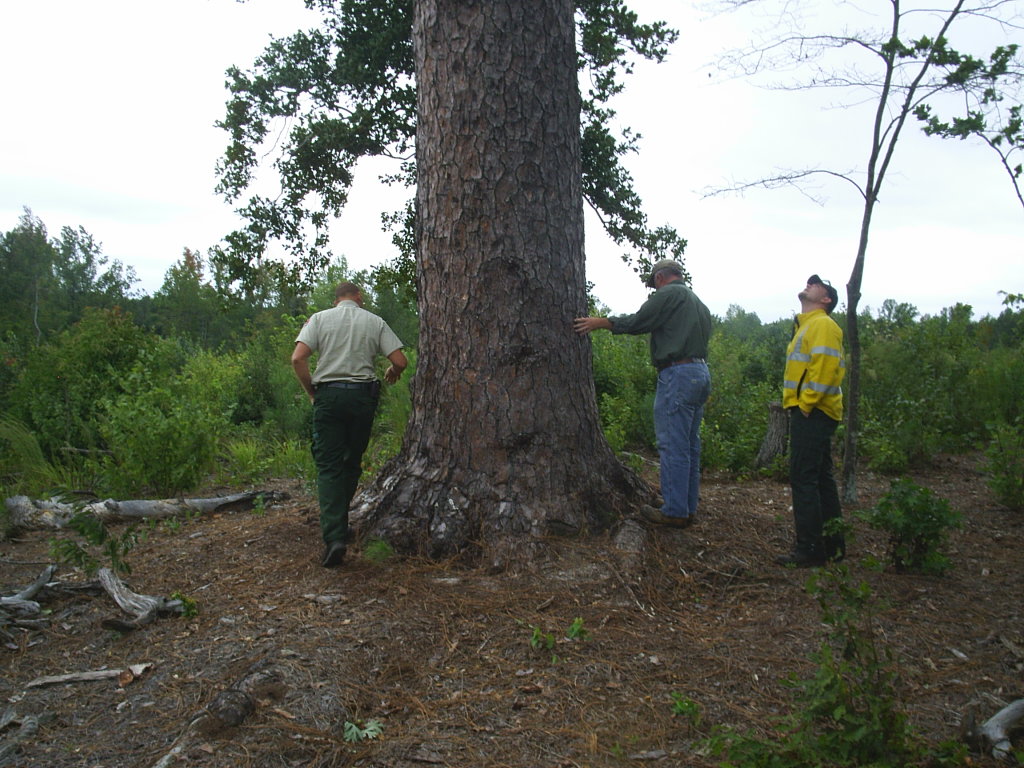 Current State Record is old line tree in Montgomery Co.
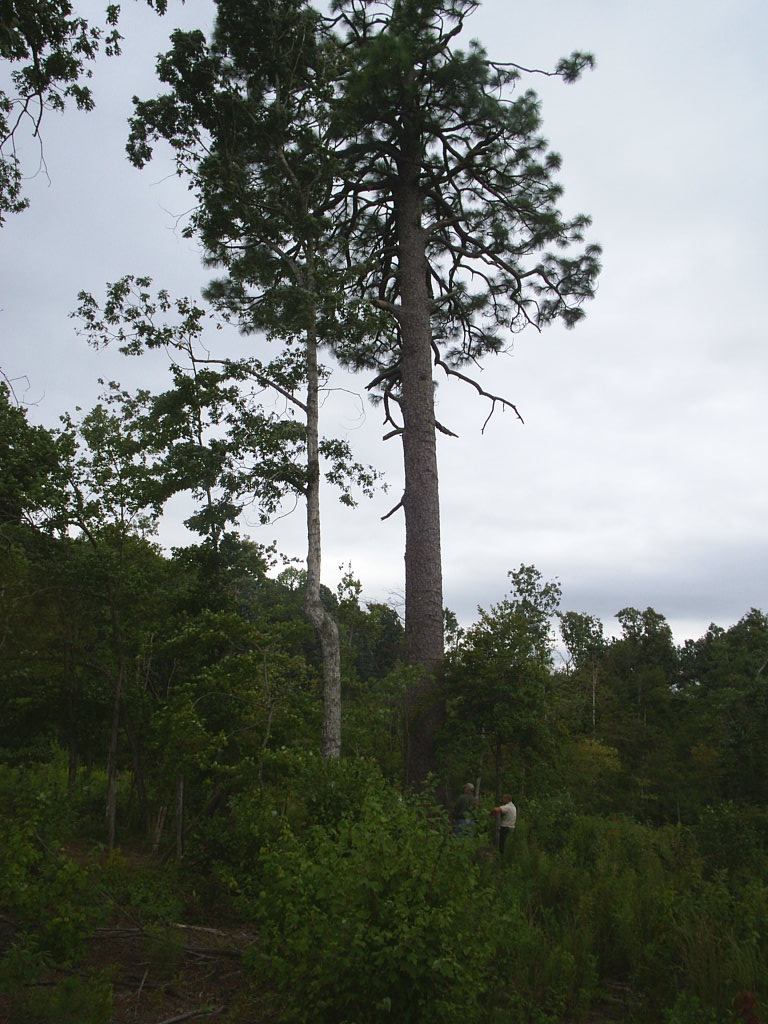 Another view of the 
current state record 
longleaf pine
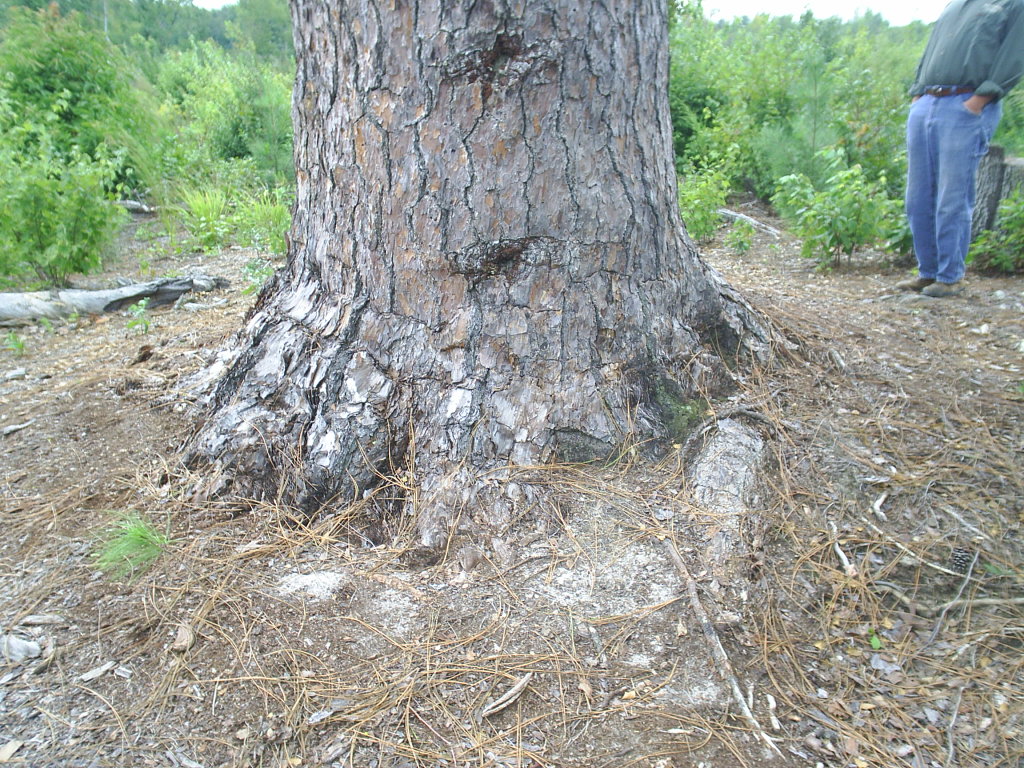 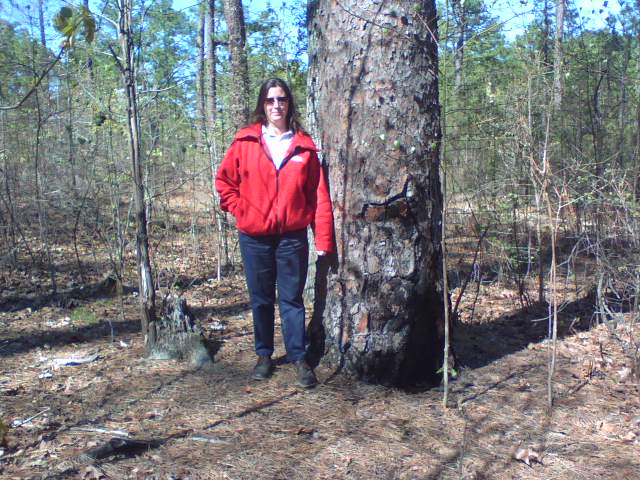 North Carolina’s oldest longleaf pine (Weymouth Woods)
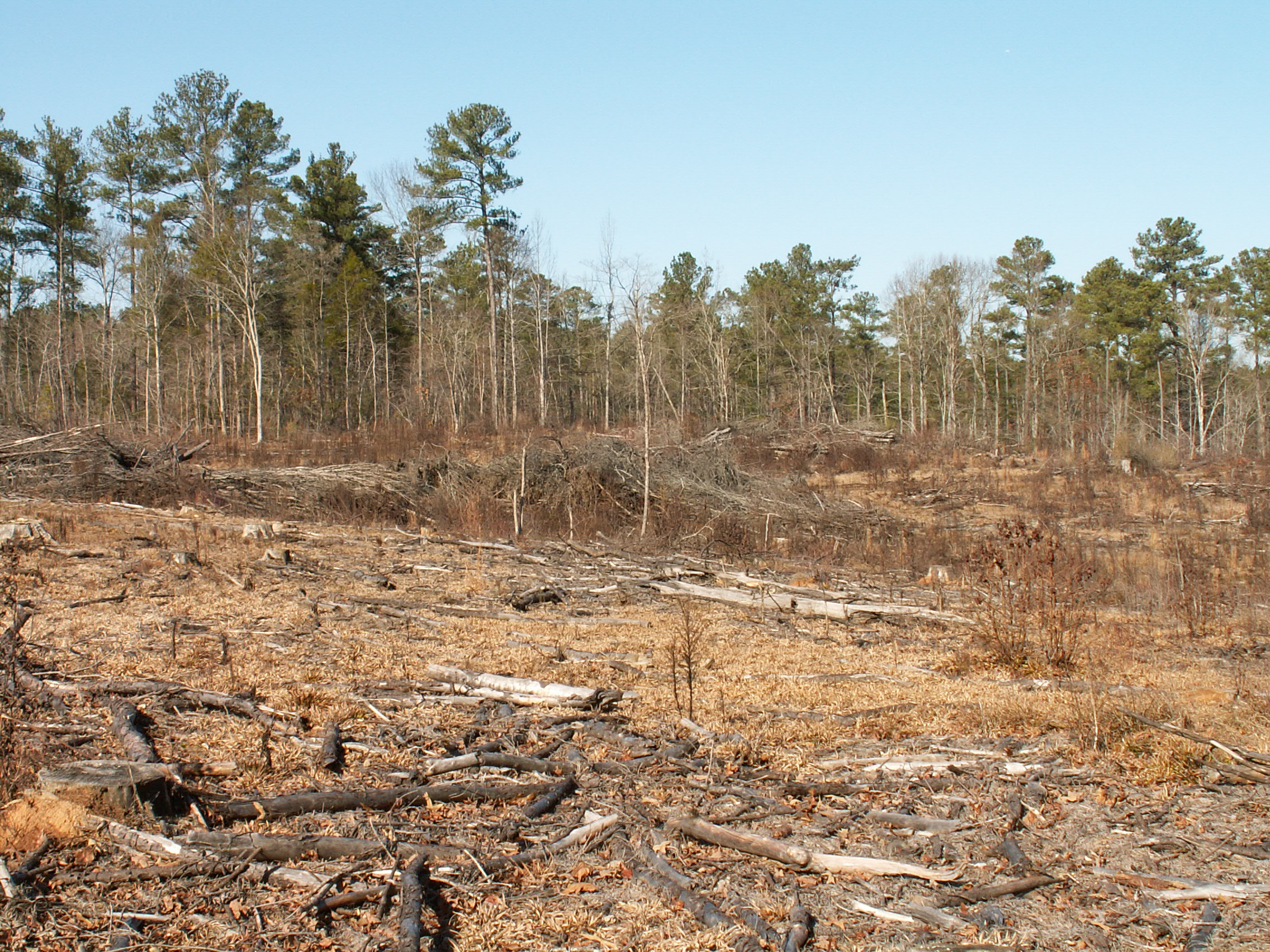 Chatham County “Before”
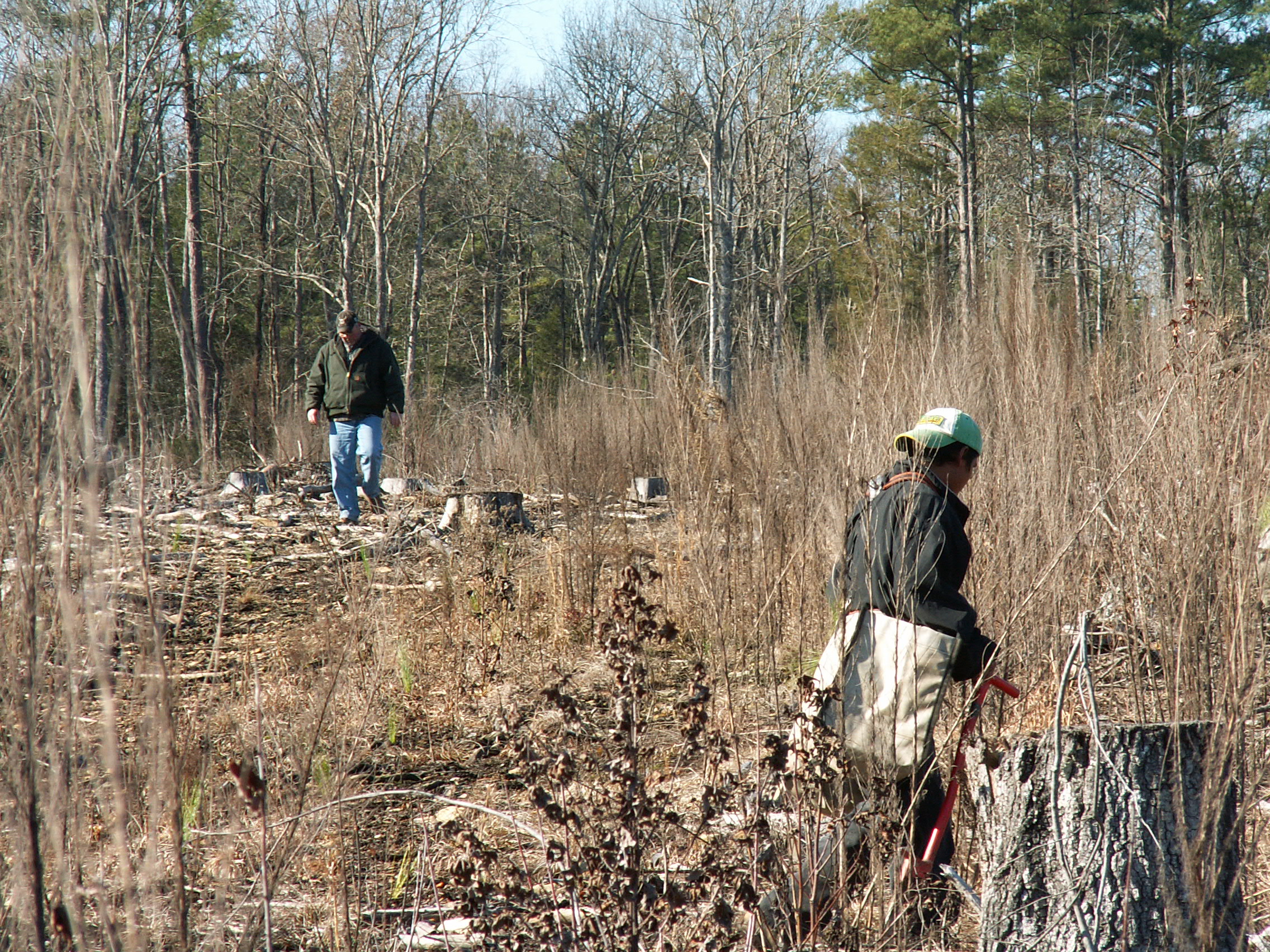 Chatham County “During” (December 22, 2009)
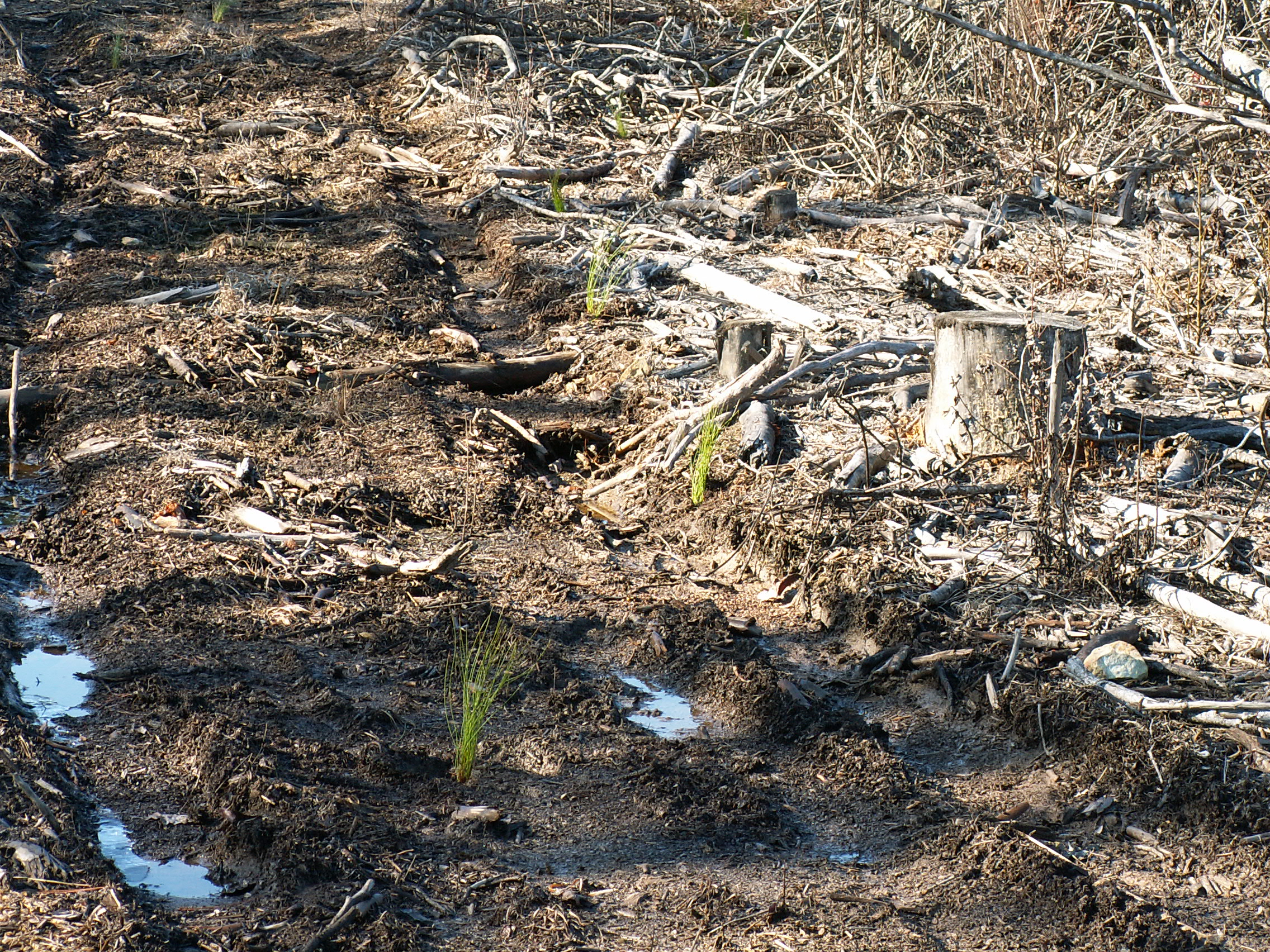 Chatham County “After”
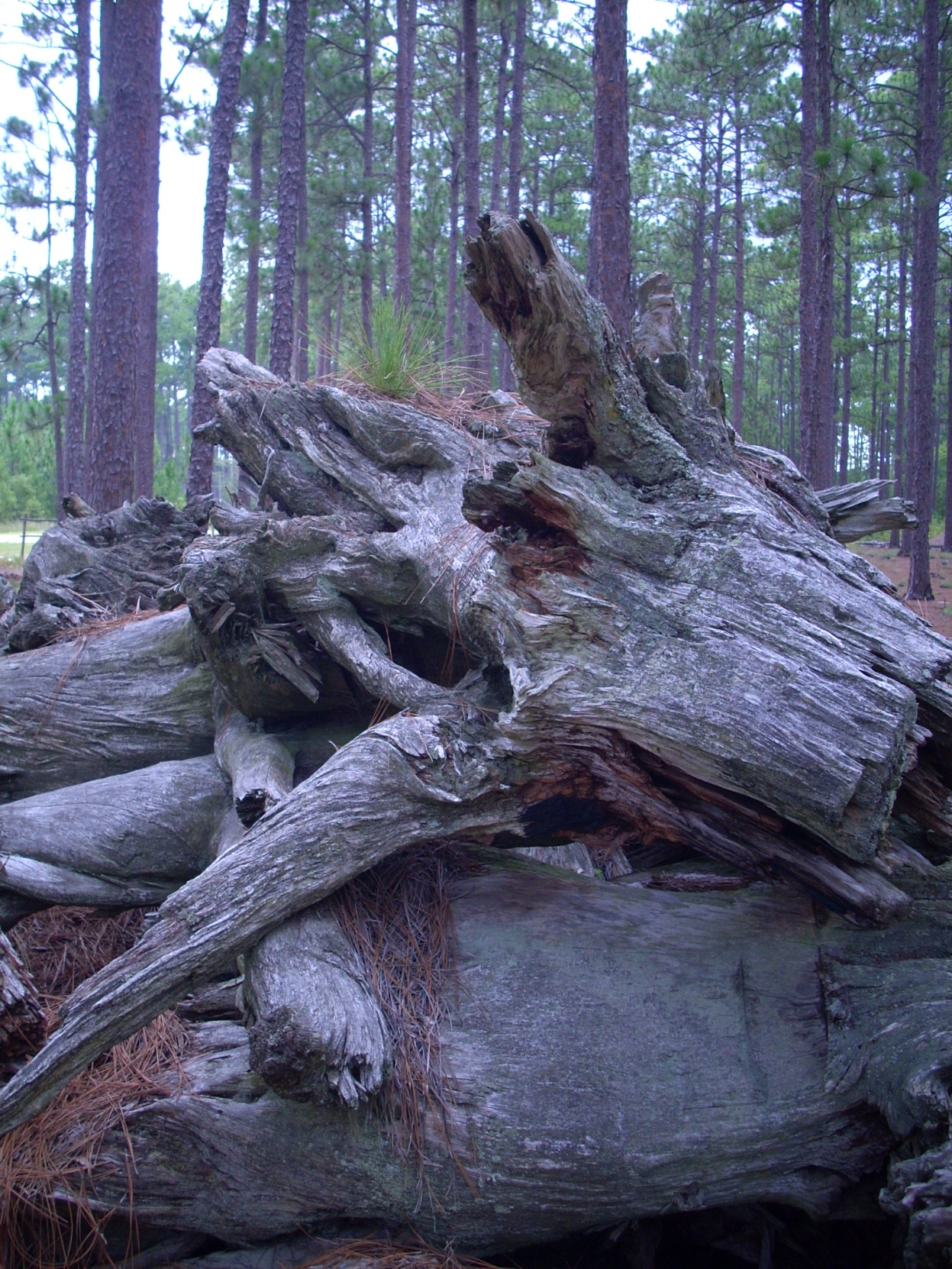 The End